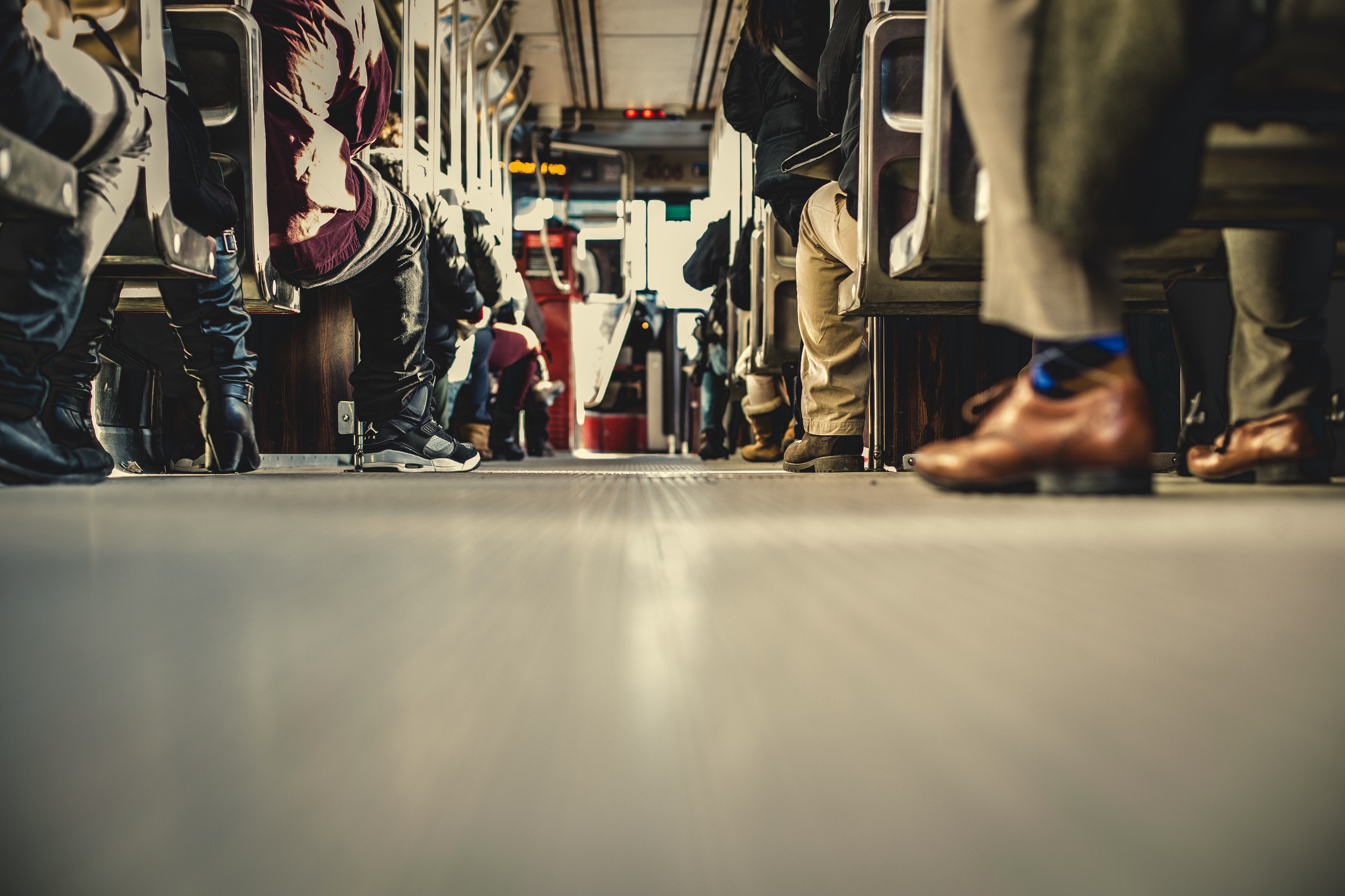 2 Tim 4:9-22
Part 1: Faithful friends for difficult times
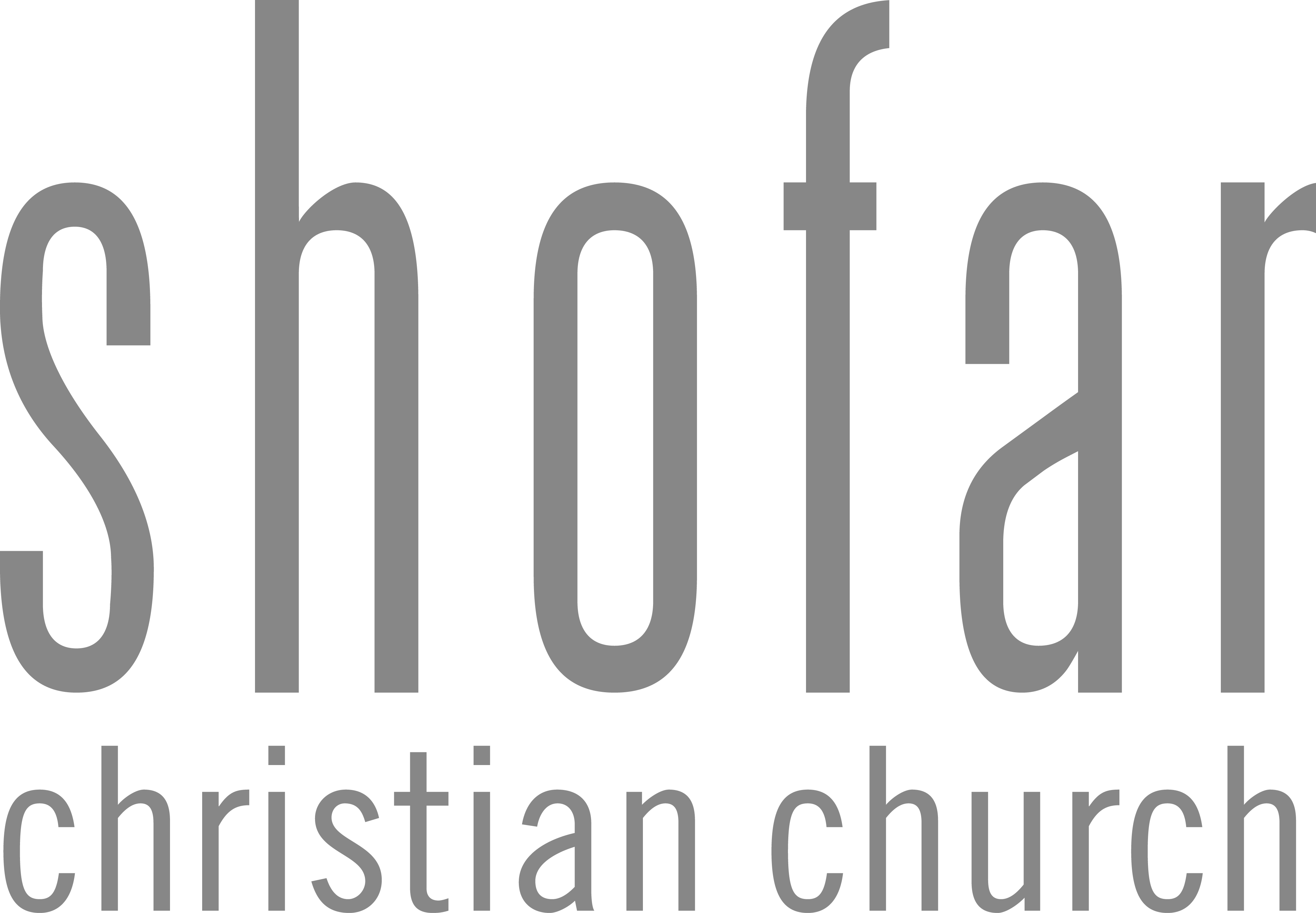 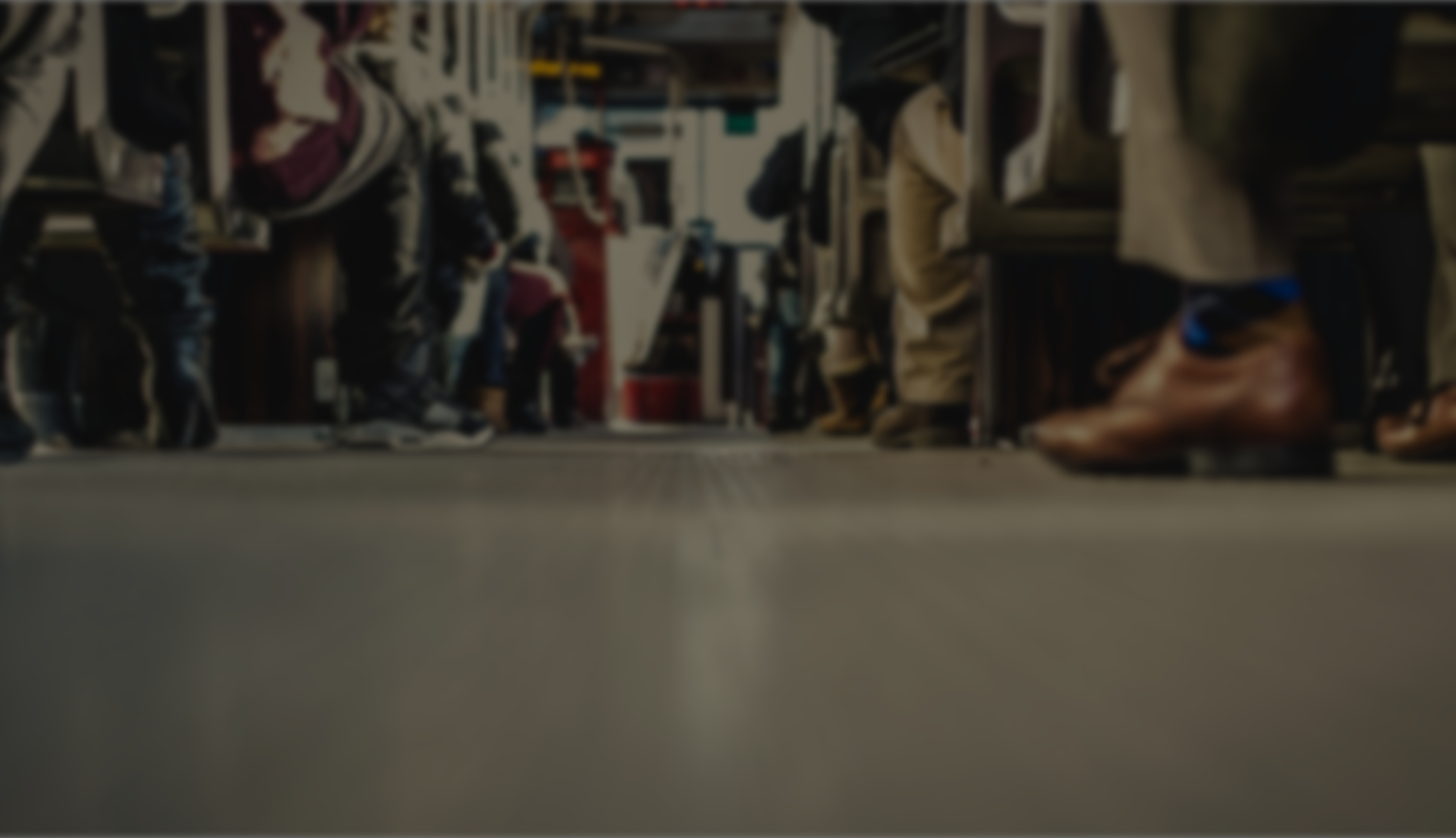 2 Tim 4:9-22 (ESV)
9 Do your best to come to me soon. 10 For Demas, in love with this present world, has deserted me and gone to Thessalonica. Crescens has gone to Galatia, Titus to Dalmatia. 11 Luke alone is with me. Get Mark and bring him with you, for he is very useful to me for ministry. 12 Tychicus I have sent to Ephesus.
Caption
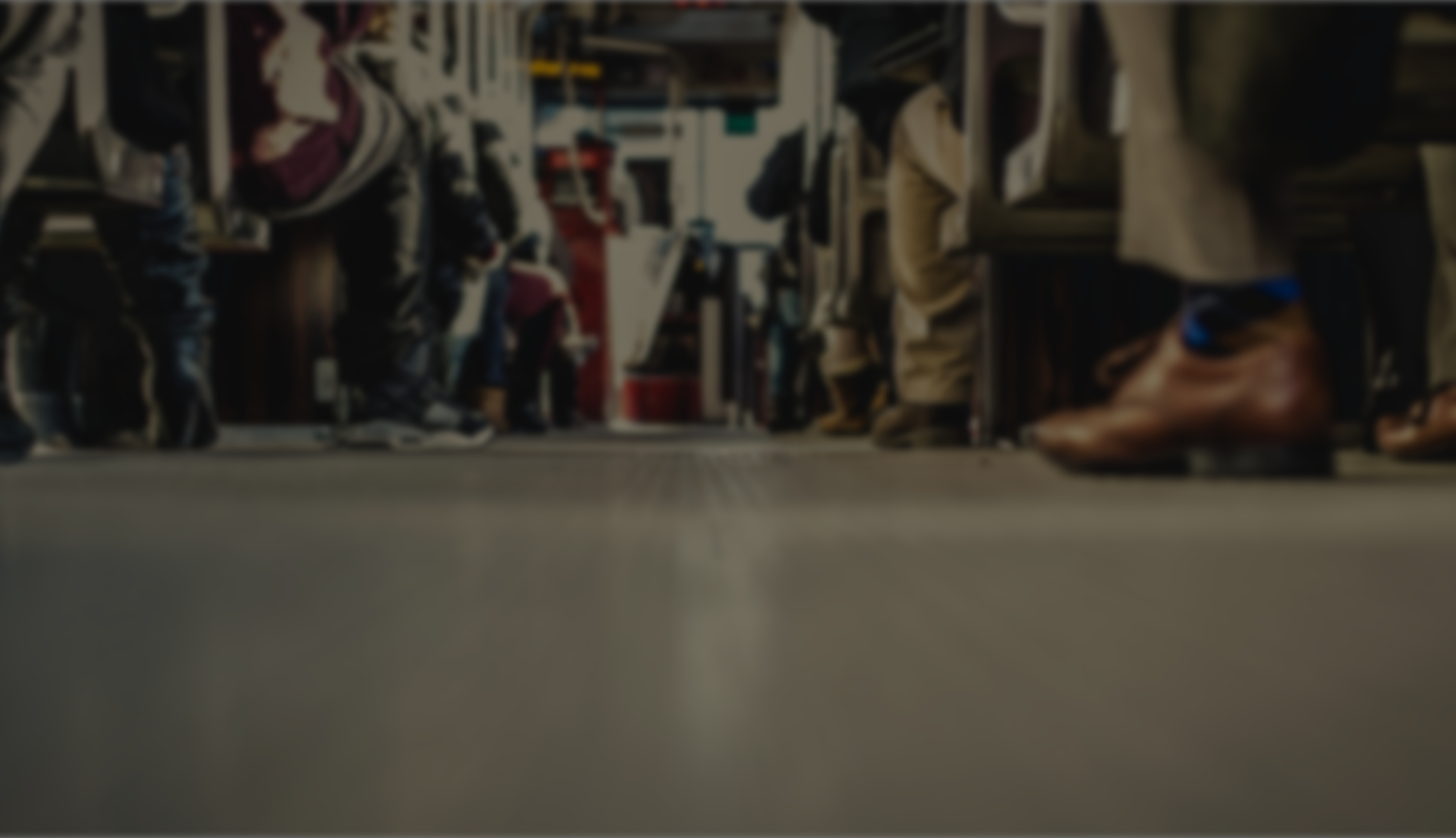 2 Tim 4:9-22 (ESV)
13 When you come, bring the cloak that I left with Carpus at Troas, also the books, and above all the parchments. 14 Alexander the coppersmith did me great harm; the Lord will repay him according to his deeds. 15 Beware of him yourself, for he strongly opposed our message. 16 At my first defense no one came to stand by me, but all deserted me. May it not be charged against them!
Caption
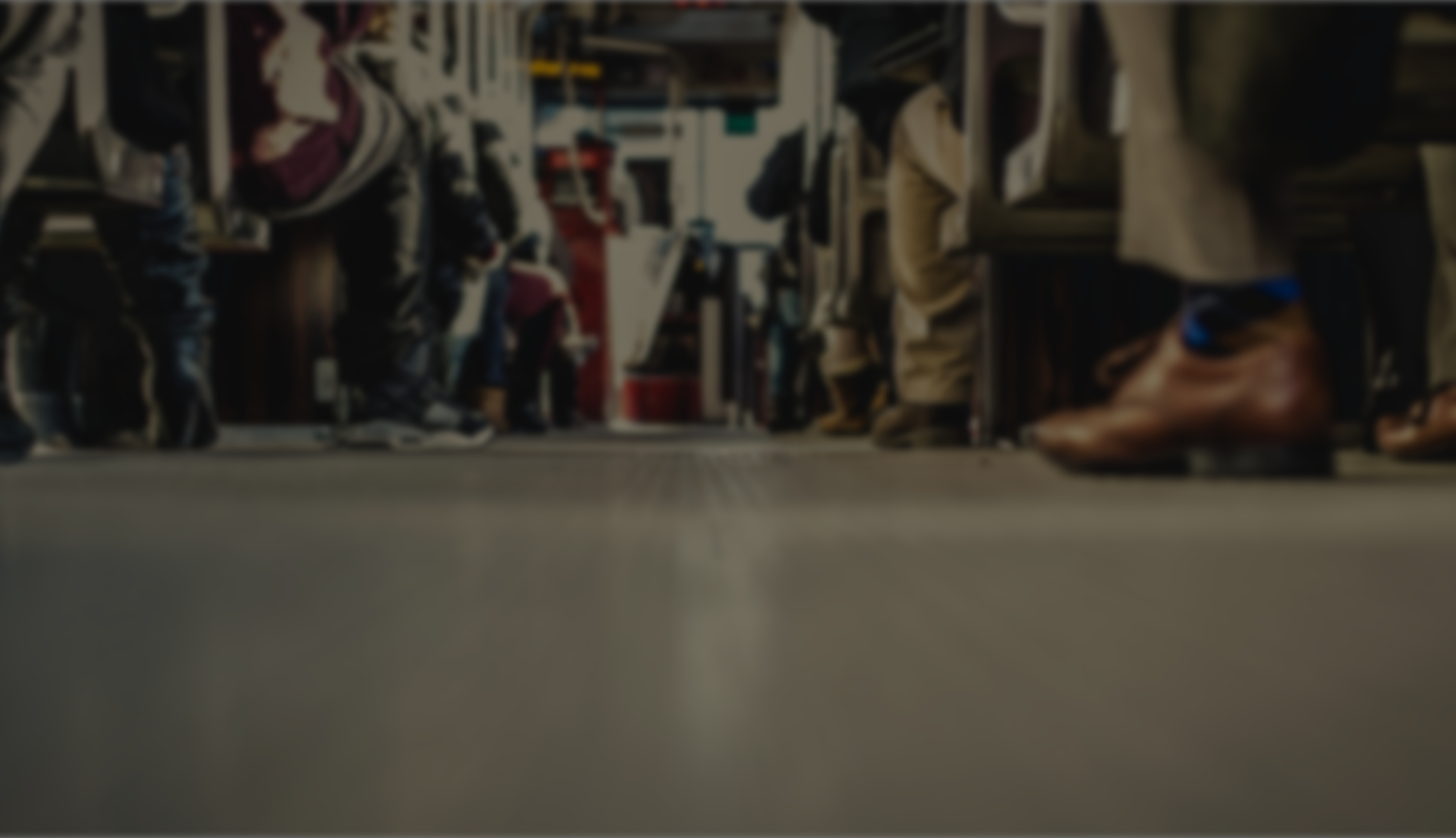 2 Tim 4:9-22 (ESV)
17 But the Lord stood by me and strengthened me, so that through me the message might be fully proclaimed and all the Gentiles might hear it. So I was rescued from the lion’s mouth. 18 The Lord will rescue me from every evil deed and bring me safely into his heavenly kingdom. To him be the glory forever and ever. Amen.
Caption
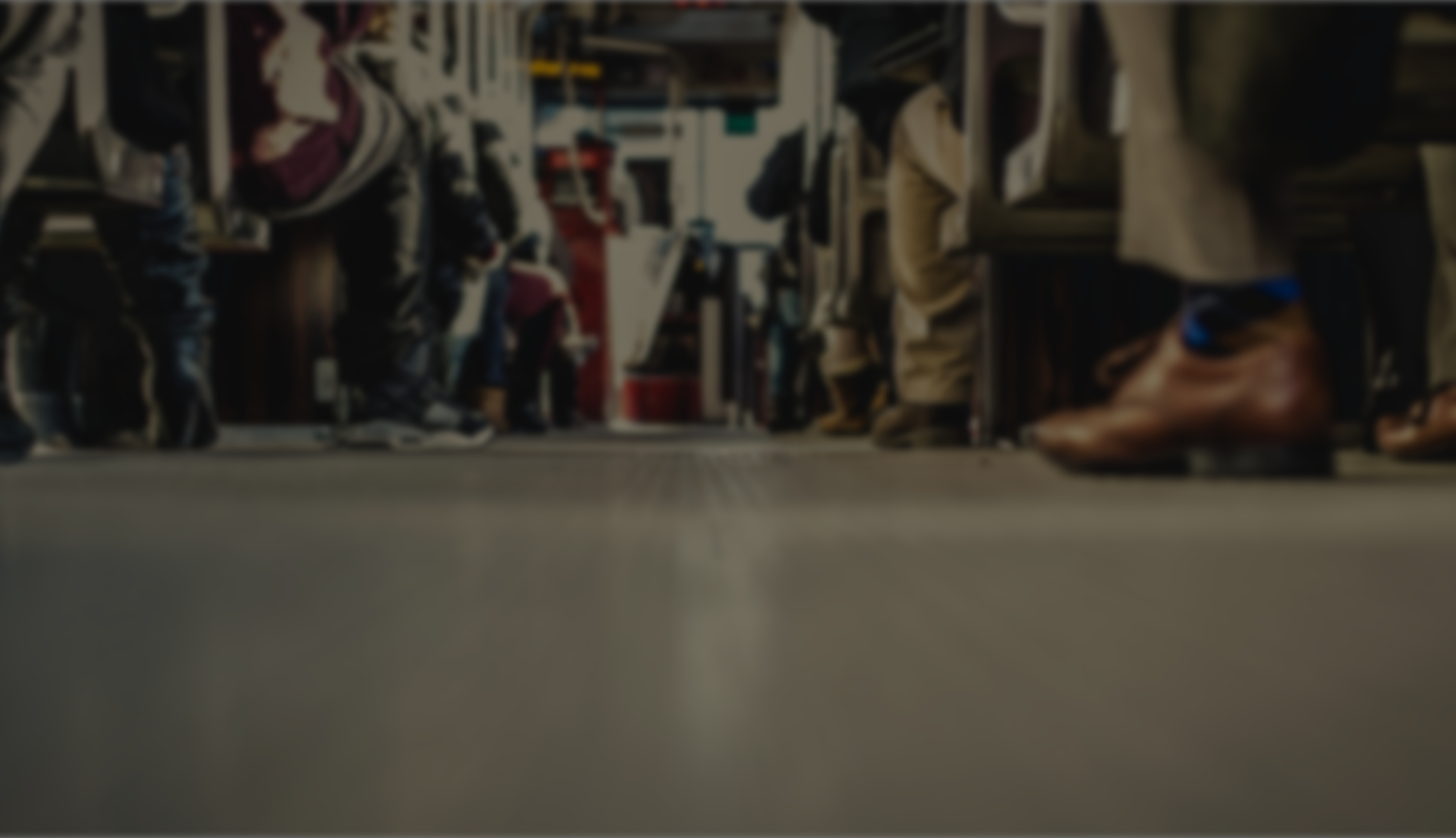 2 Tim 4:9-22 (ESV)
19 Greet Prisca and Aquila, and the household of Onesiphorus. 20 Erastus remained at Corinth, and I left Trophimus, who was ill, at Miletus. 21 Do your best to come before winter. Eubulus sends greetings to you, as do Pudens and Linus and Claudia and all the brothers.22 The Lord be with your spirit. Grace be with you.
Caption
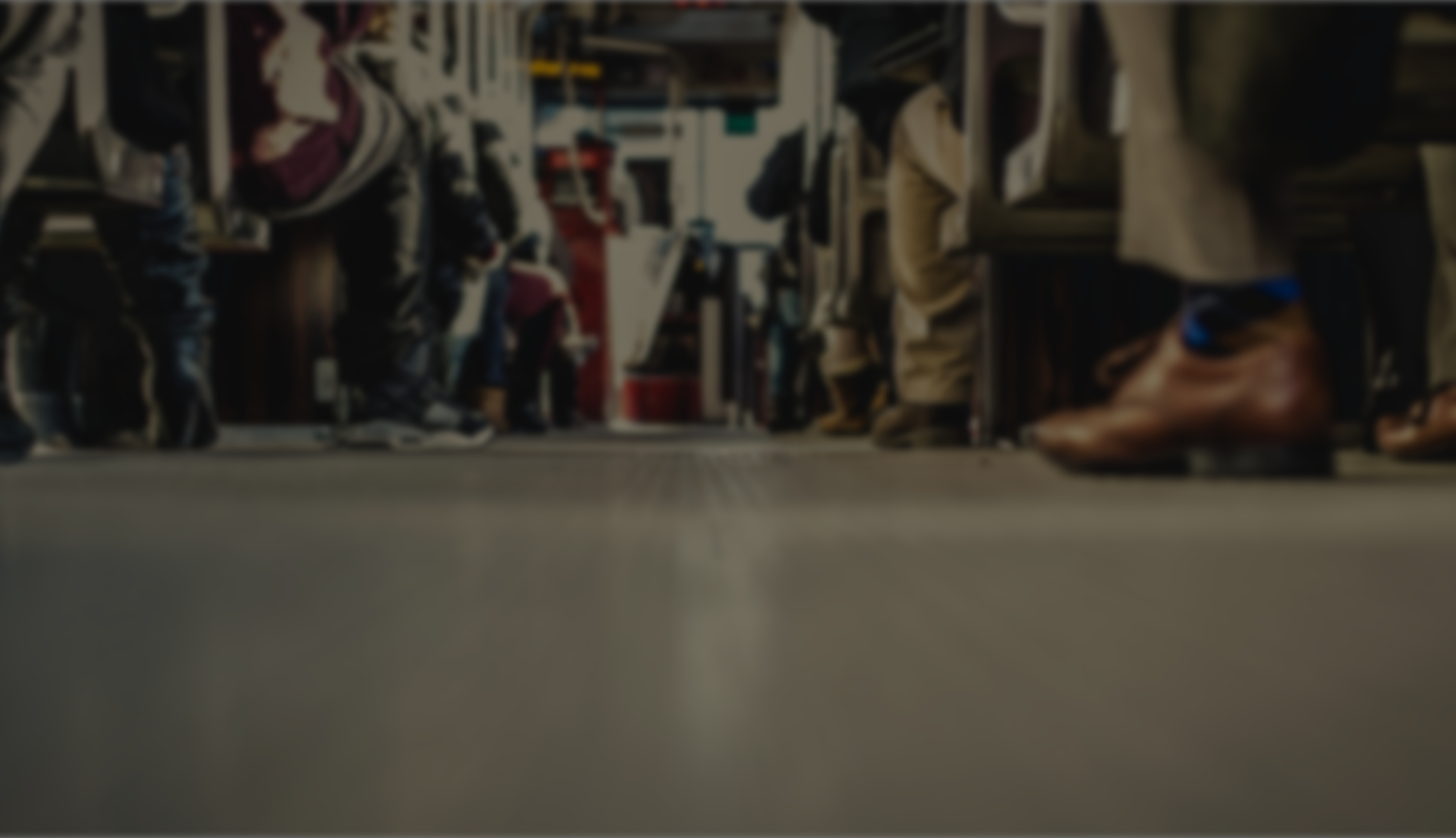 2 Tim 4:9-11 (ESV)
9 Do your best to come to me soon. 10 For Demas, in love with this present world, has deserted me and gone to Thessalonica. Crescens has gone to Galatia, Titus to Dalmatia. 11 Luke alone is with me. Get Mark and bring him with you, for he is very useful to me for ministry.
Caption
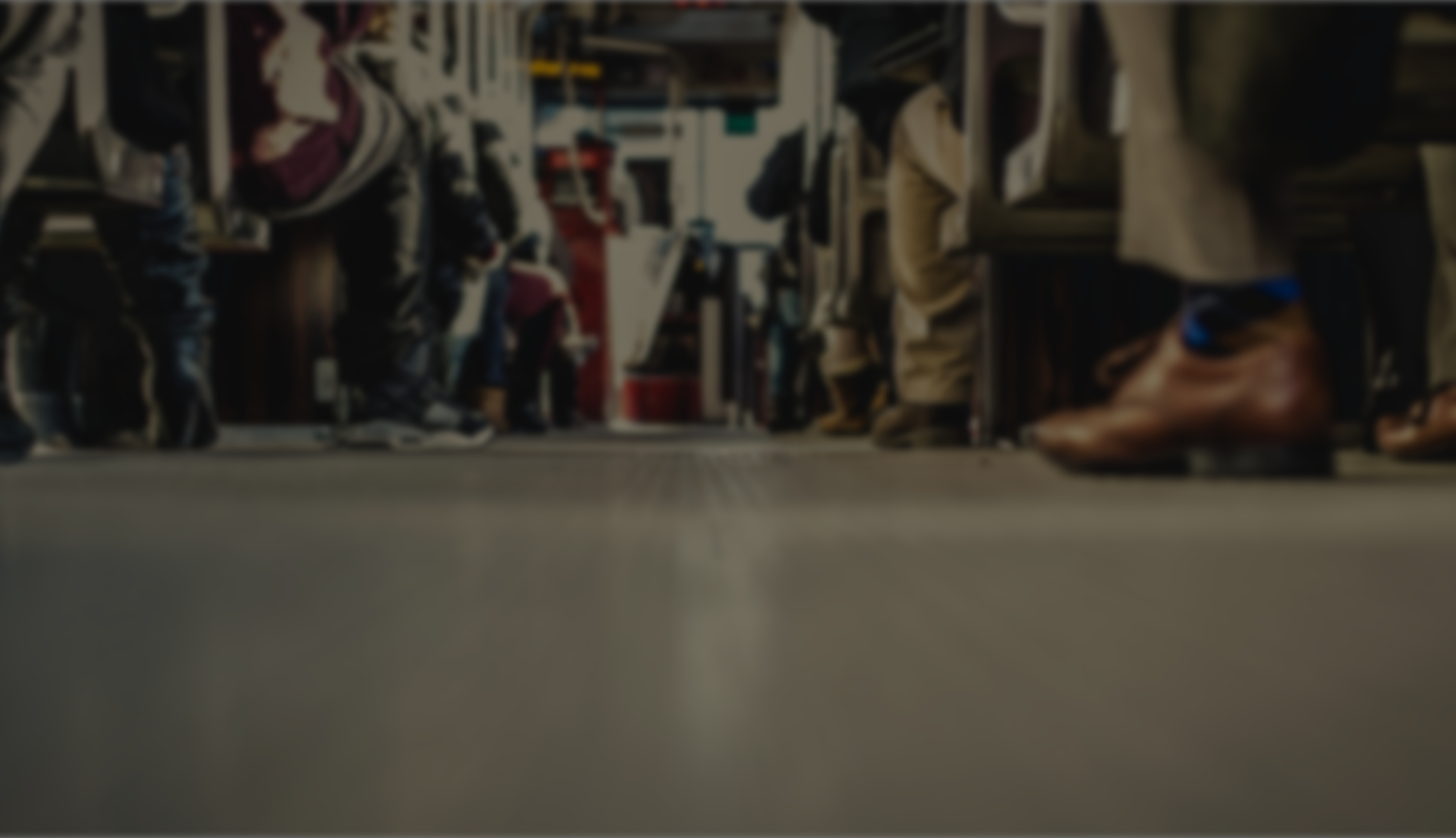 Faithful friends for difficult times
We are called to do life and ministry with other believers.
Caption
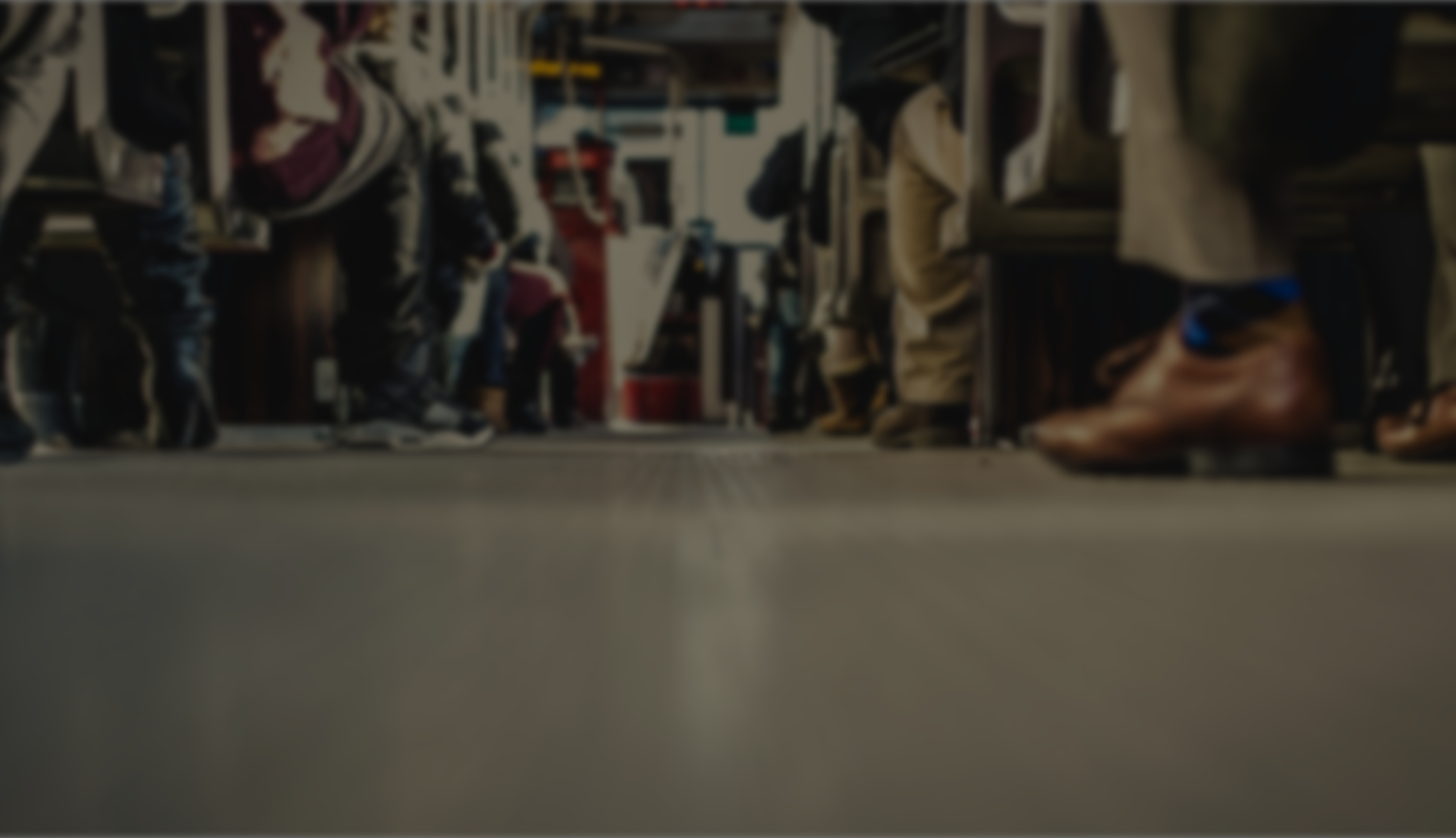 2 Tim 4:9-11 (ESV)
9 Do your best to come to me soon. 10 For Demas, in love with this present world, has deserted me and gone to Thessalonica. Crescens has gone to Galatia, Titus to Dalmatia. 11 Luke alone is with me. Get Mark and bring him with you, for he is very useful to me for ministry.
Caption
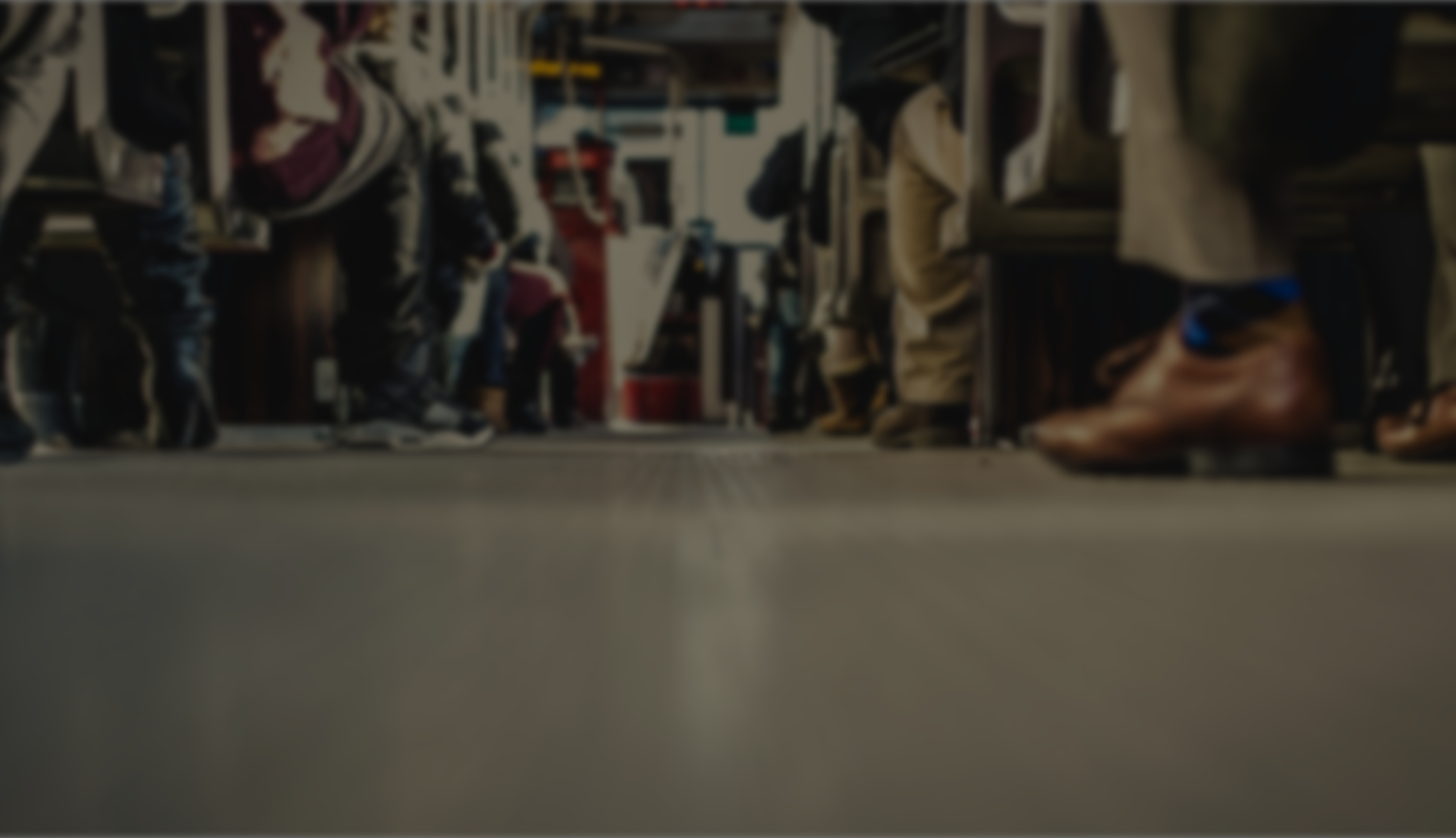 Philemon 1:24 (ESV)
24 and so do Mark, Aristarchus, Demas, and Luke, my fellow workers.
Col 4:14 (ESV)
14 Luke the beloved physician greets you, as does Demas.
Caption
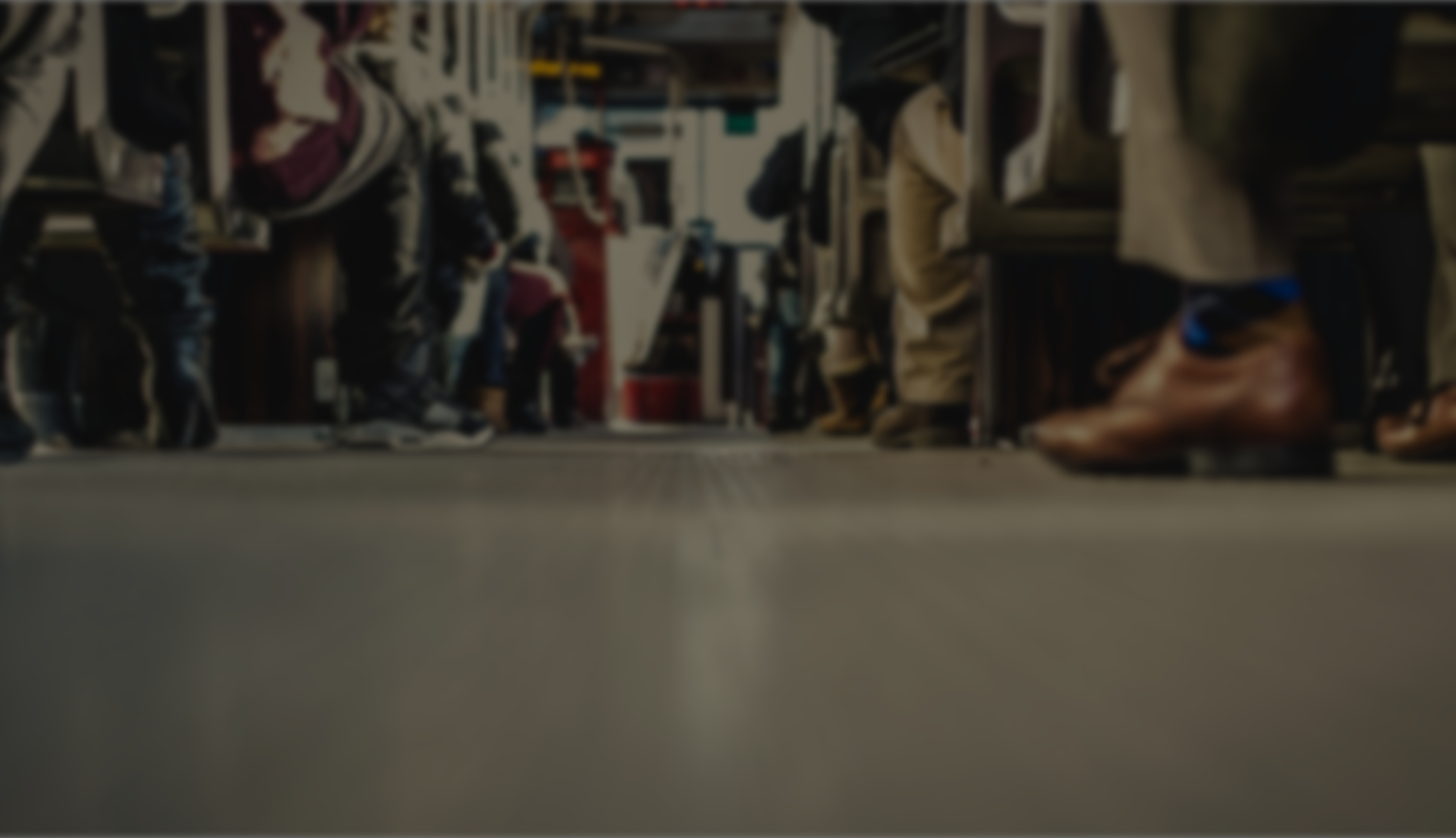 2 Tim 4:9-11 (ESV)
9 Do your best to come to me soon. 10 For Demas, in love with this present world, has deserted me and gone to Thessalonica. Crescens has gone to Galatia, Titus to Dalmatia. 11 Luke alone is with me. Get Mark and bring him with you, for he is very useful to me for ministry.
Caption
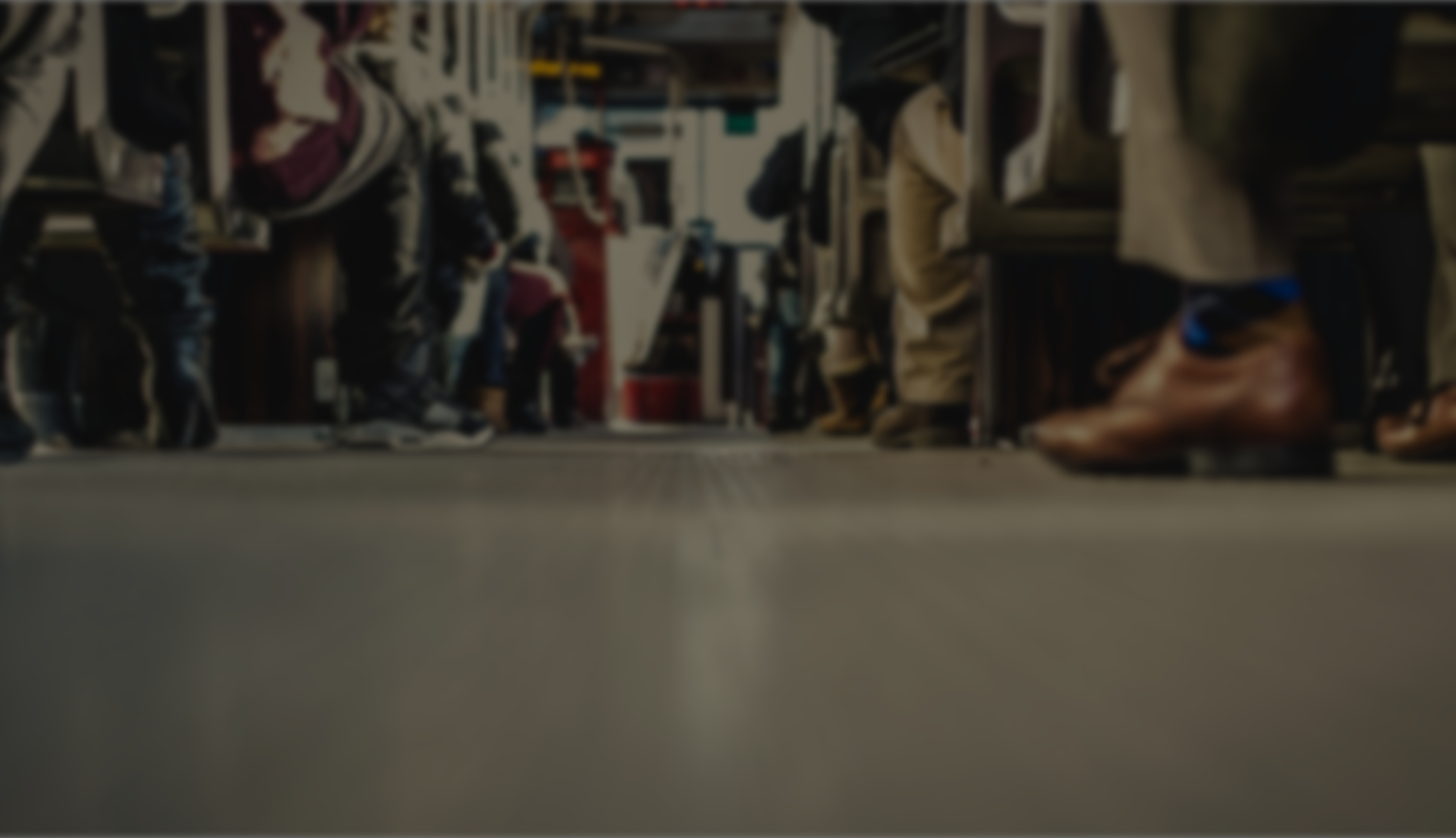 Acts 15:37-39 (ESV)
37 Now Barnabas wanted to take with them John called Mark. 38 But Paul thought best not to take with them one who had withdrawn from them in Pamphylia and had not gone with them to the work. 39 And there arose a sharp disagreement, so that they separated from each other. Barnabas took Mark with him and sailed away to Cyprus,
Caption
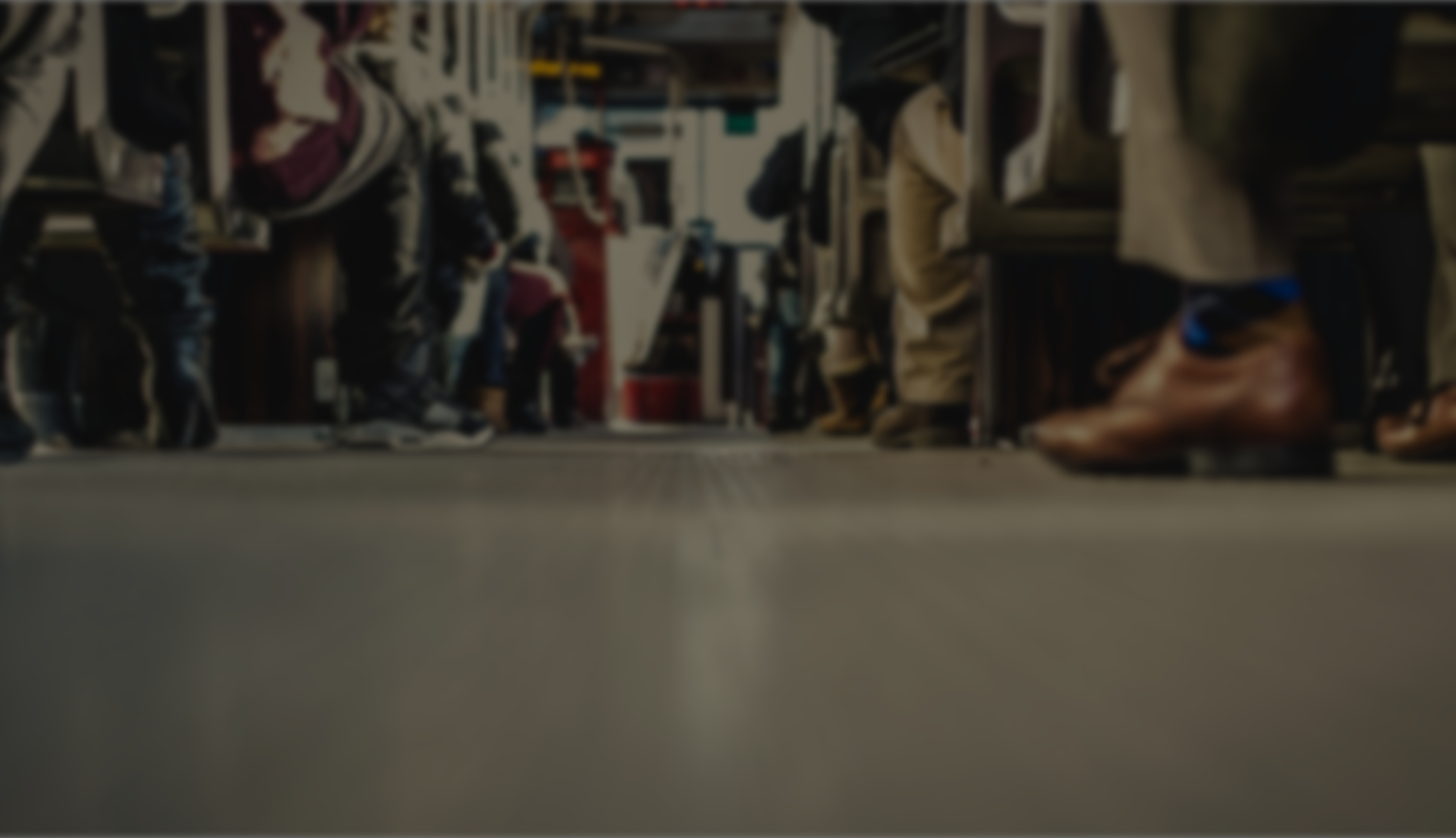 Faithful friends for difficult times
We are called to do life and ministry with other believers.
We all have times when we act like Demas, yet through grace, we can be restored like Mark.
God calls the church to be like Barnabas, seeking and encouraging those who went astray.
Caption
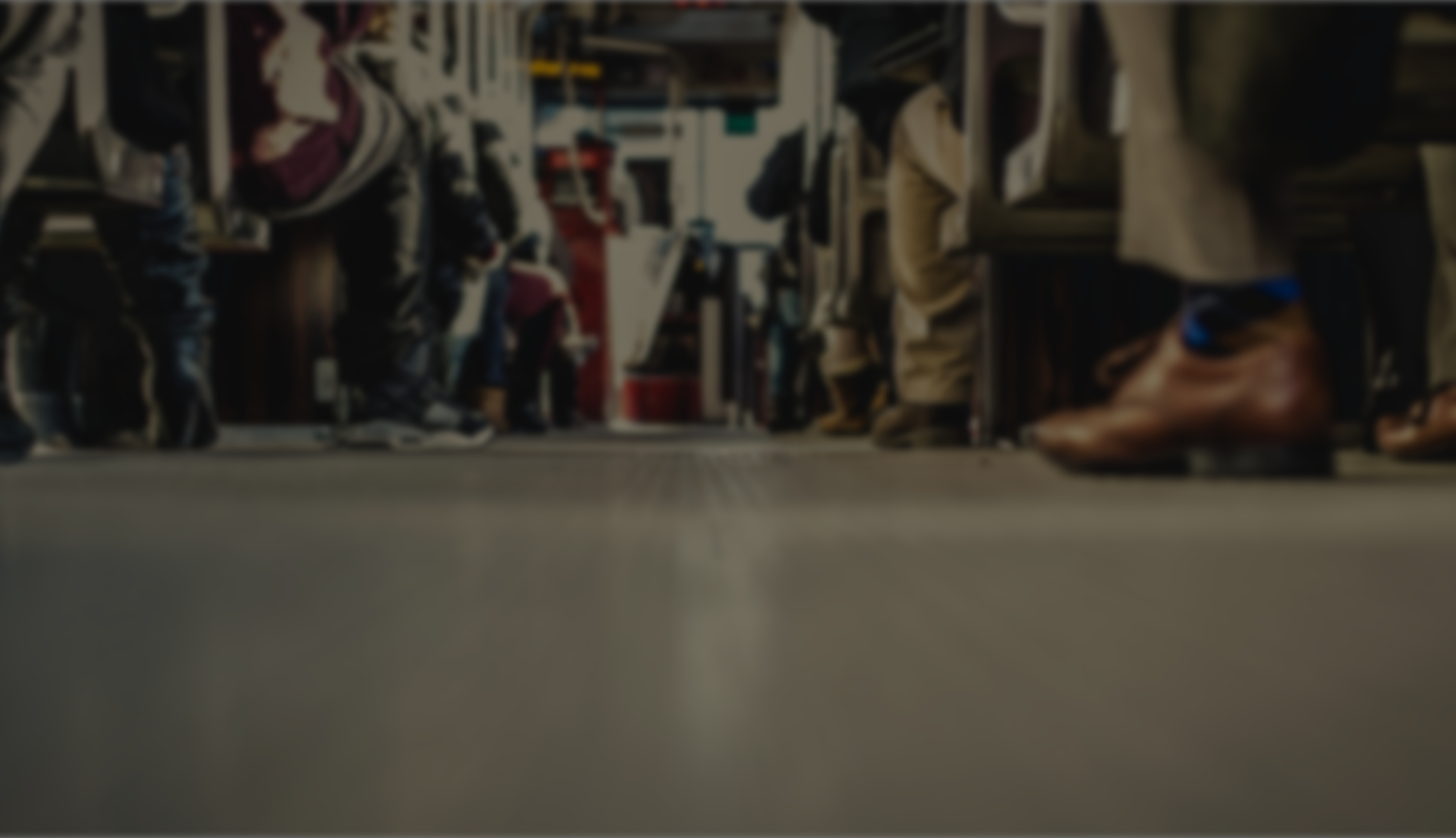 Faithful friends for difficult times
Are we doing life with other believers?
Have you ever felt like a Demas?
Action point
Reach out and encourage someone who needs to be brought back.
Caption